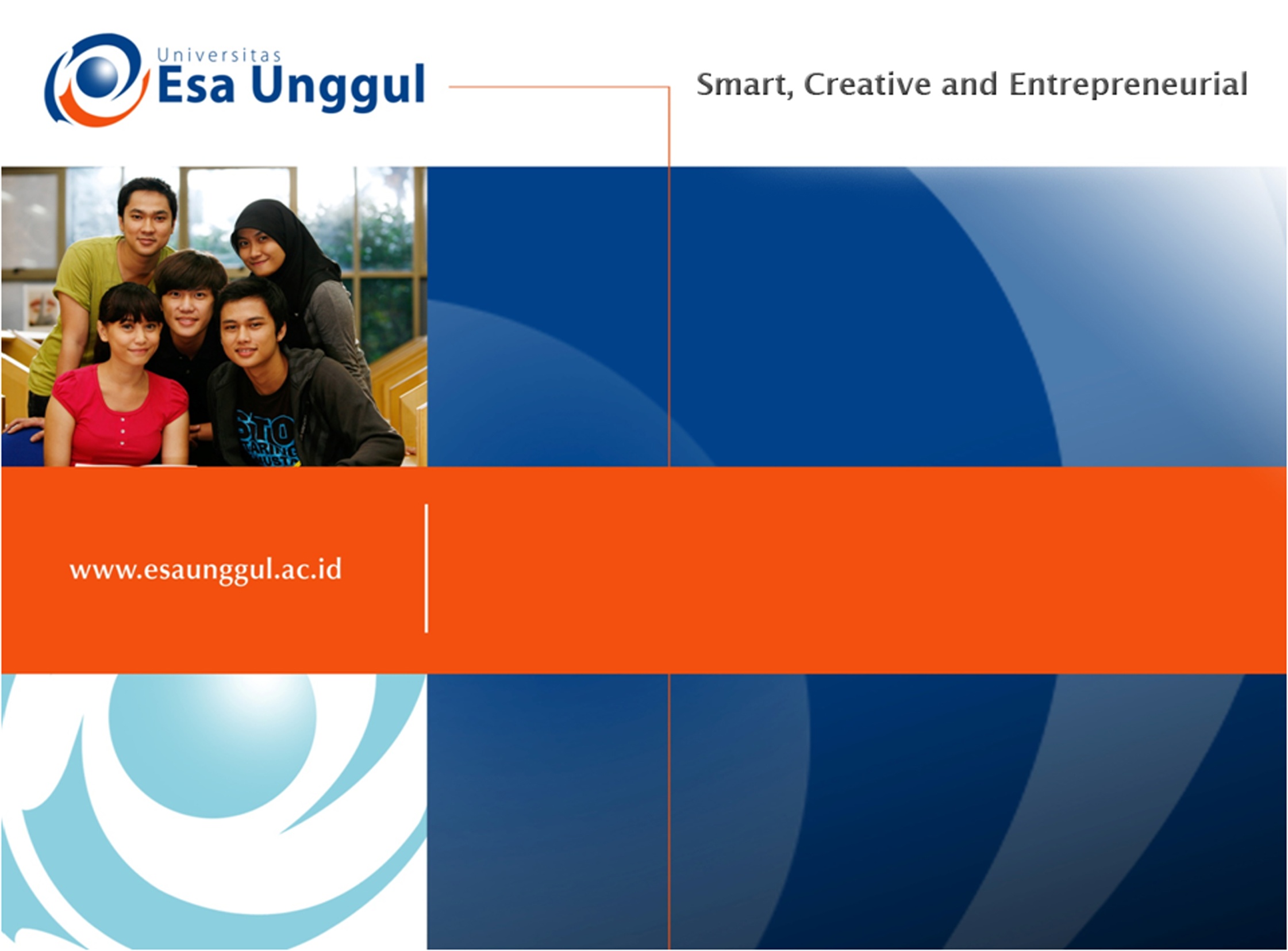 REKAYASA SISTEM
PERTEMUAN 1 & 2
Dr.Ir. HUSNI SETIAWAN SASTRAMIHARDJA, MT
PROGRAM STUDI SISTEM INFORMASI
FAKULTAS ILMU KOMPUTER
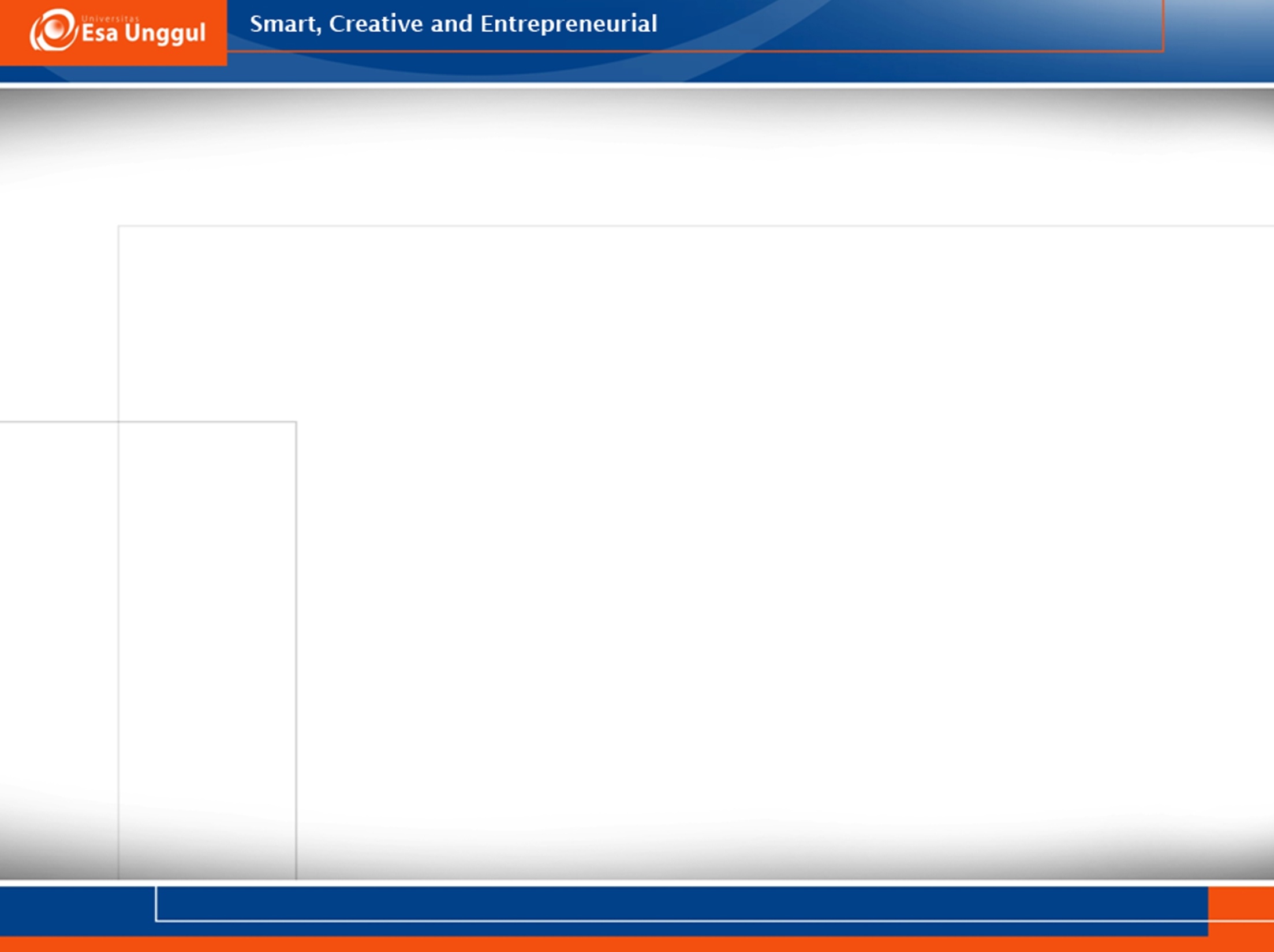 PERTEMUAN 1 & 2
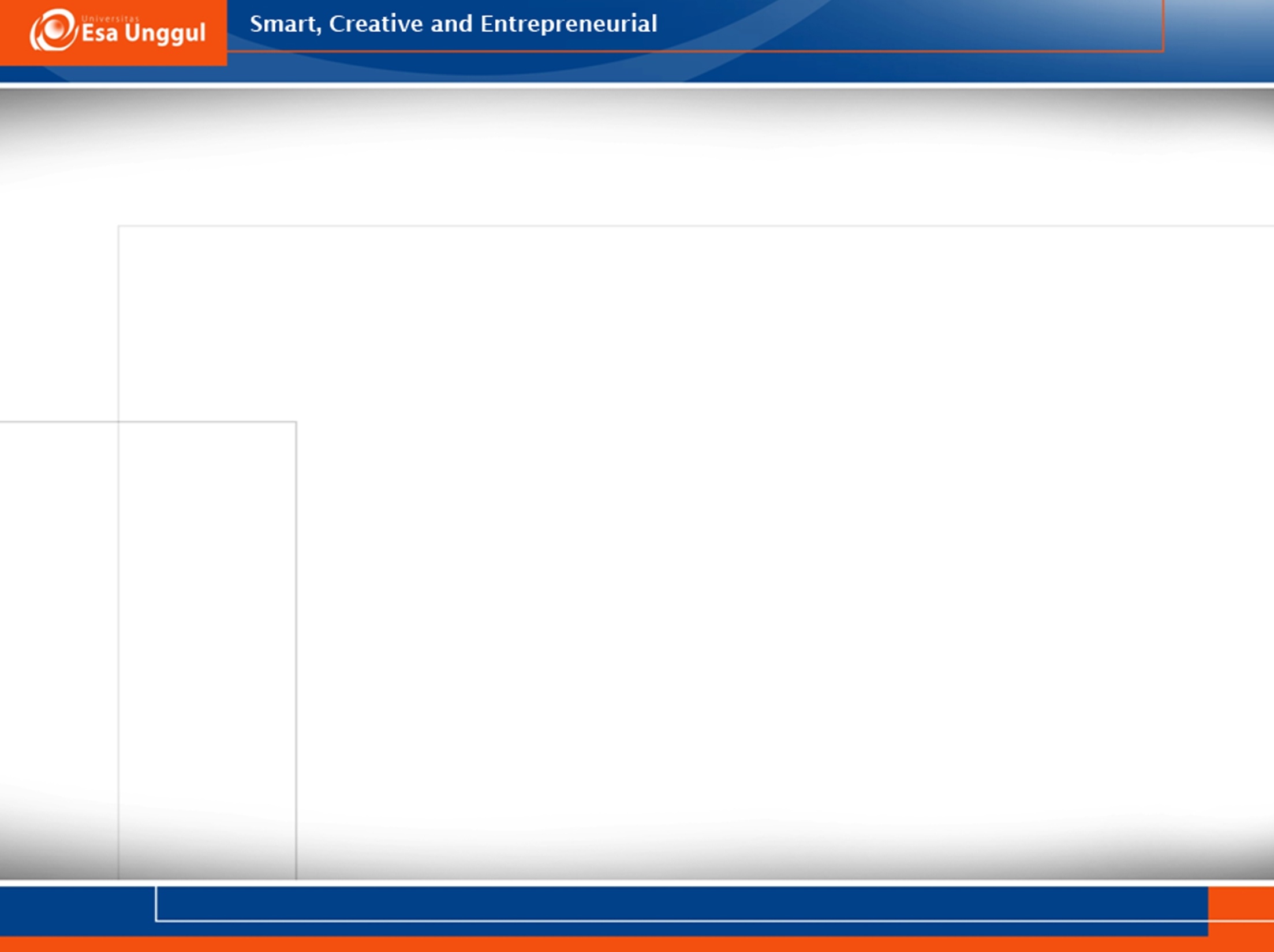 GOALS
Student understand the idea of system engineering (SE) for Undergraduate Student

Student know about the profession and the power of SE,
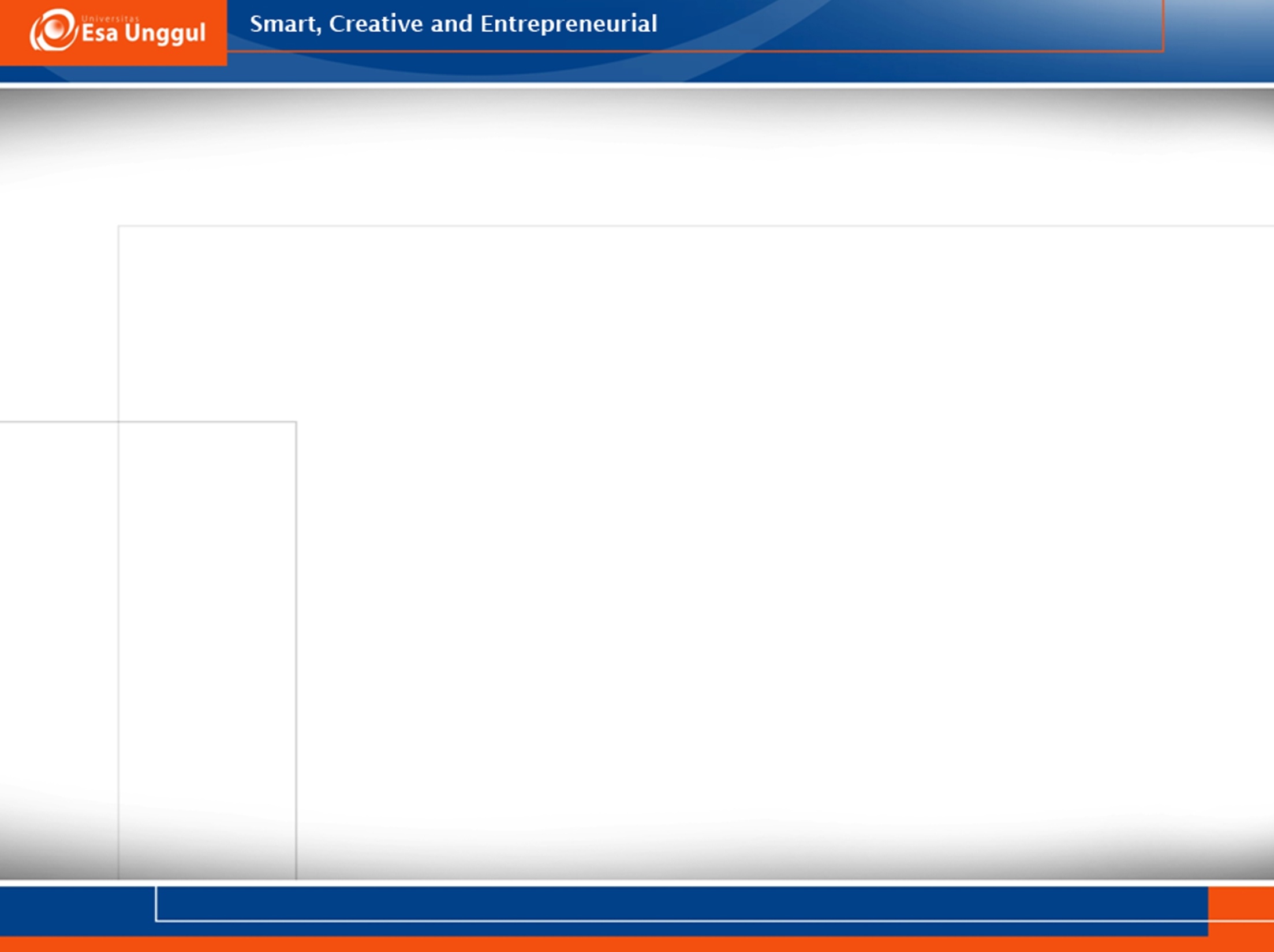 Materi
Introduction: 
Course Plan;
System Engineering (SE)  as a state of thinking.

SE as a profession, the power of SE
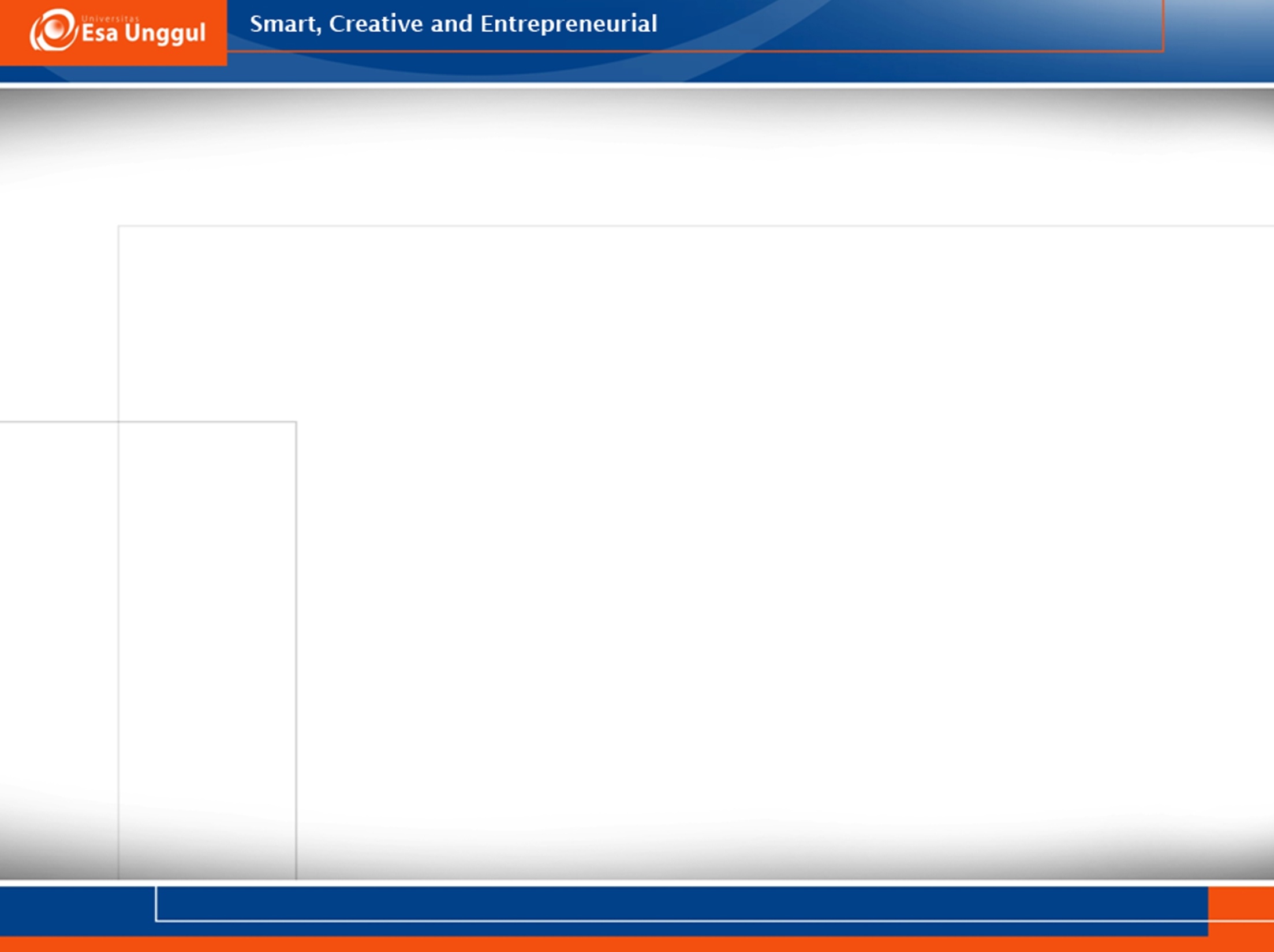 SYSTEM ENGINEERING
1. Foundation of System Enginering
Husni S. Sastramihardja
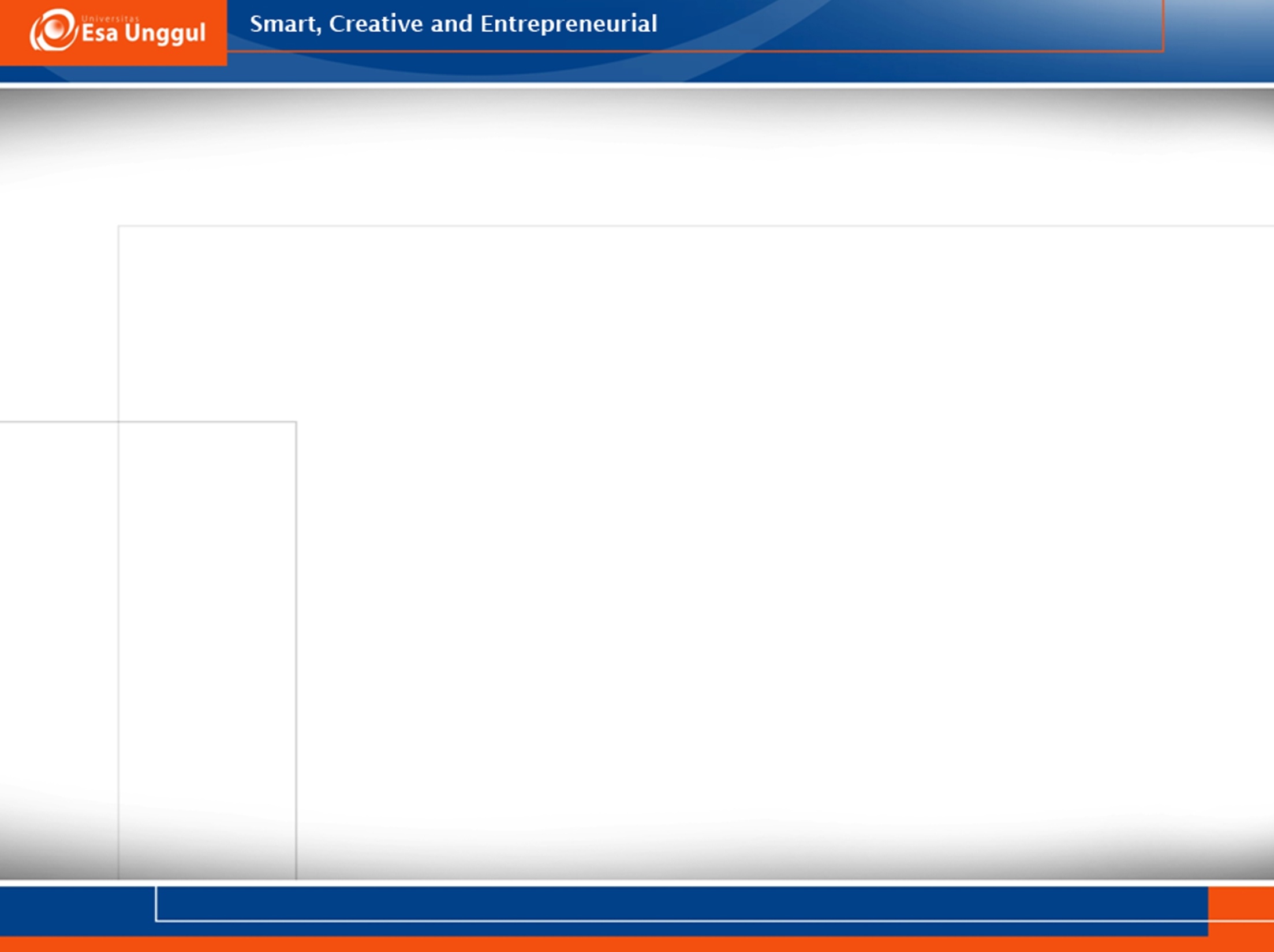 SYSTEM ENGINEERING (SE)
SE as a state of thinking      as a profession, the power of system engineering, perspective of system engineeringsystem engineering landscape --- system enginering fields system engineering:  approaches, activities & products, structures of complex system   ---   hierarchy of complex system, building blocks: system environment, boundaries, context diagram, types of environmental interactions, interface & interaction, complexity in modern systems, enterprise system engineering, System development process, system engineering life cycle,system engineering method, system engineering management,
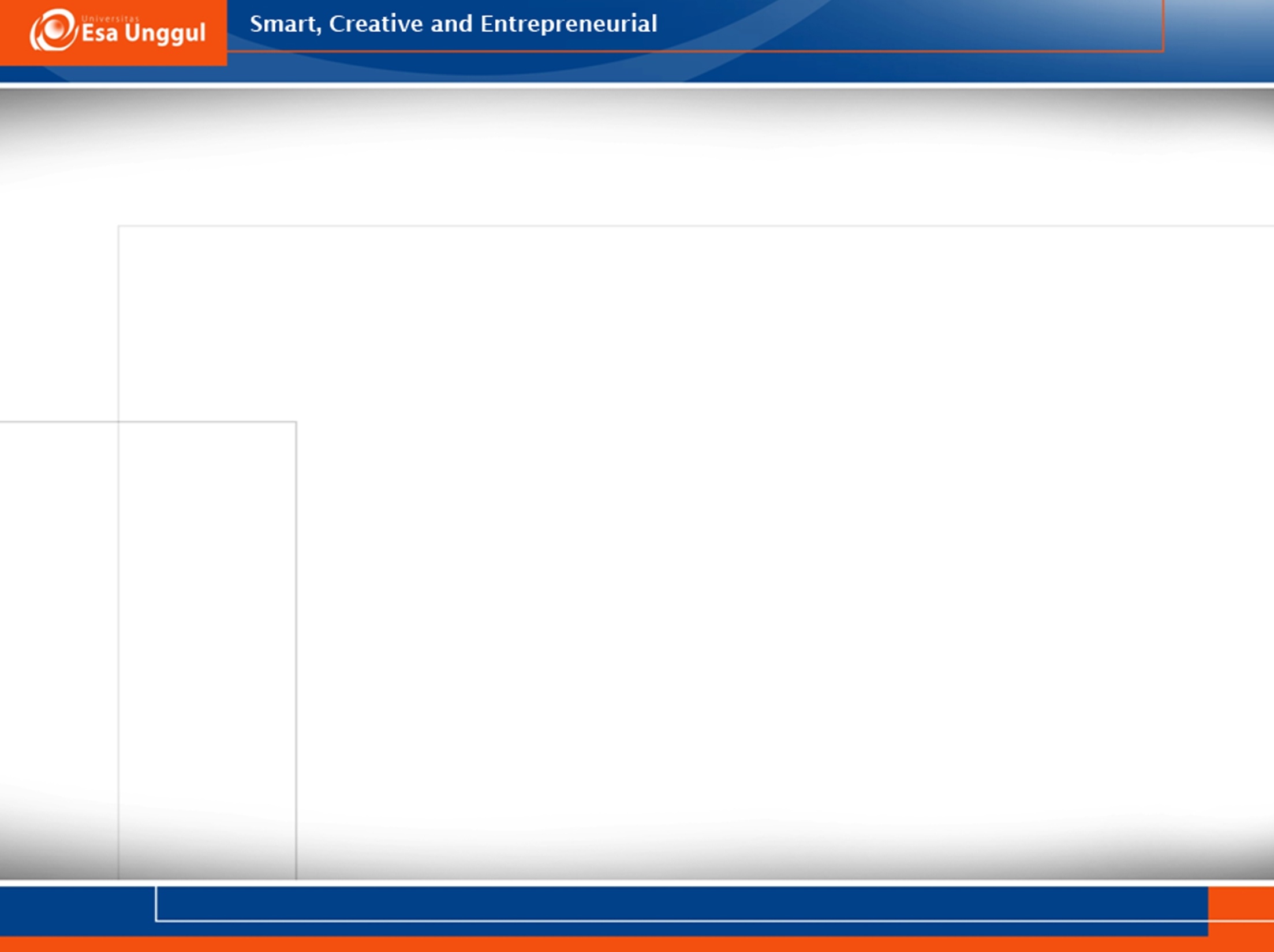 The Idea of System Engineering
System Engineering is to guide Complex System
TO Guide – 
“to lead, manage, direct, usually based on the superior experience in pursuing a given course” or “to show the way”

Engineering: 
 “the application of scientific principles to practical ends, such as:  
          design, construction, operation & maintenance of  system (structures, states & behavior) 
              towards (efficient & economical).
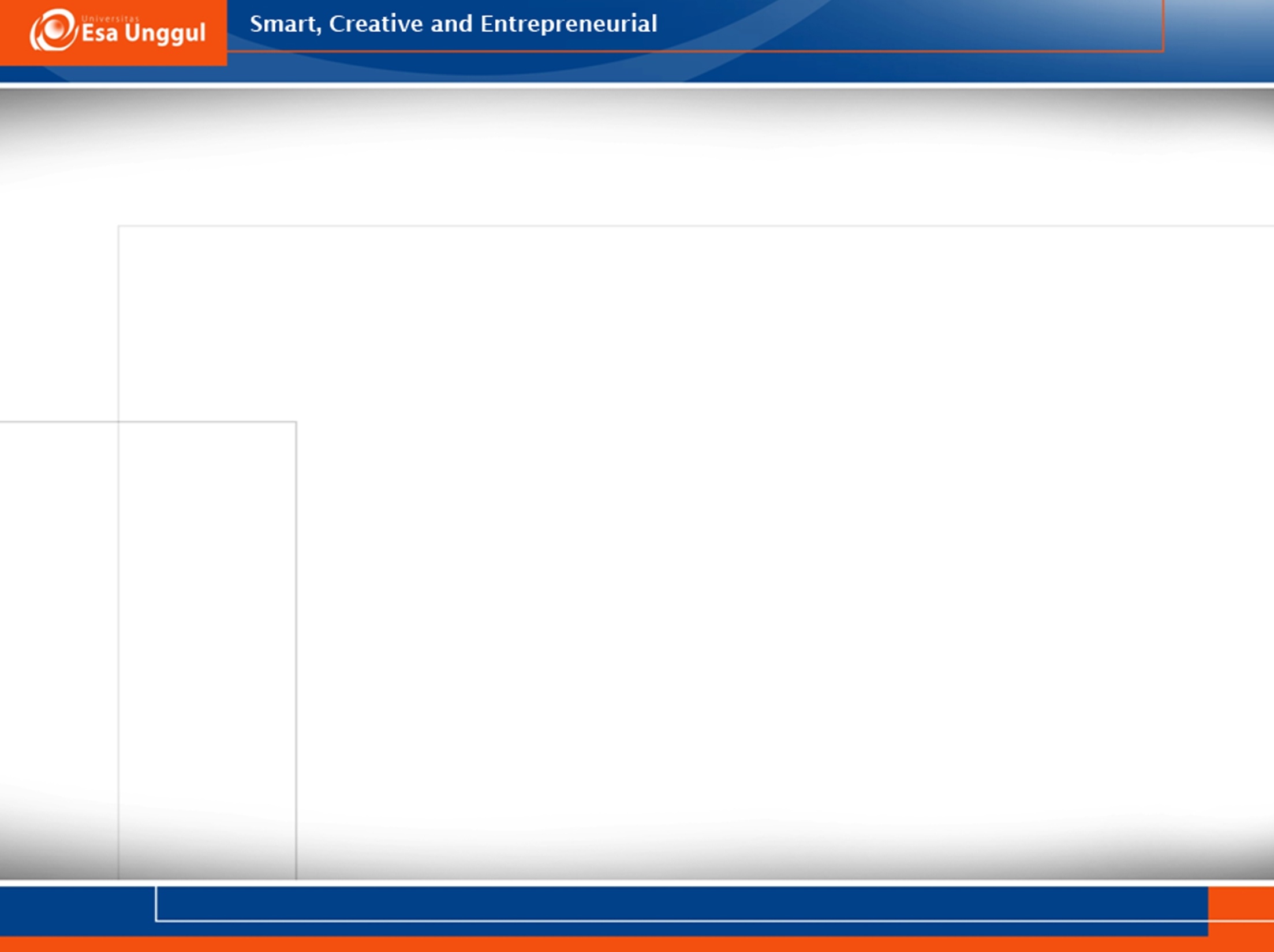 The Idea of System Engineering
Differs from traditional disciplines, in that it:
Serve & Concerned with customer needs & operational environment;
 Vision & Leads system conceptual design;
 Bridges traditional engineering disciplines & gaps between specialties.
 Focus on the system as a whole, not in partial view;


Why Modern System Engineering :
 Anticipate that “advancing technology” brought risks & complexity;
 Prepare ”competition” required expert risk-taking;
 Build “specialization” required bridging disciplines & interface.
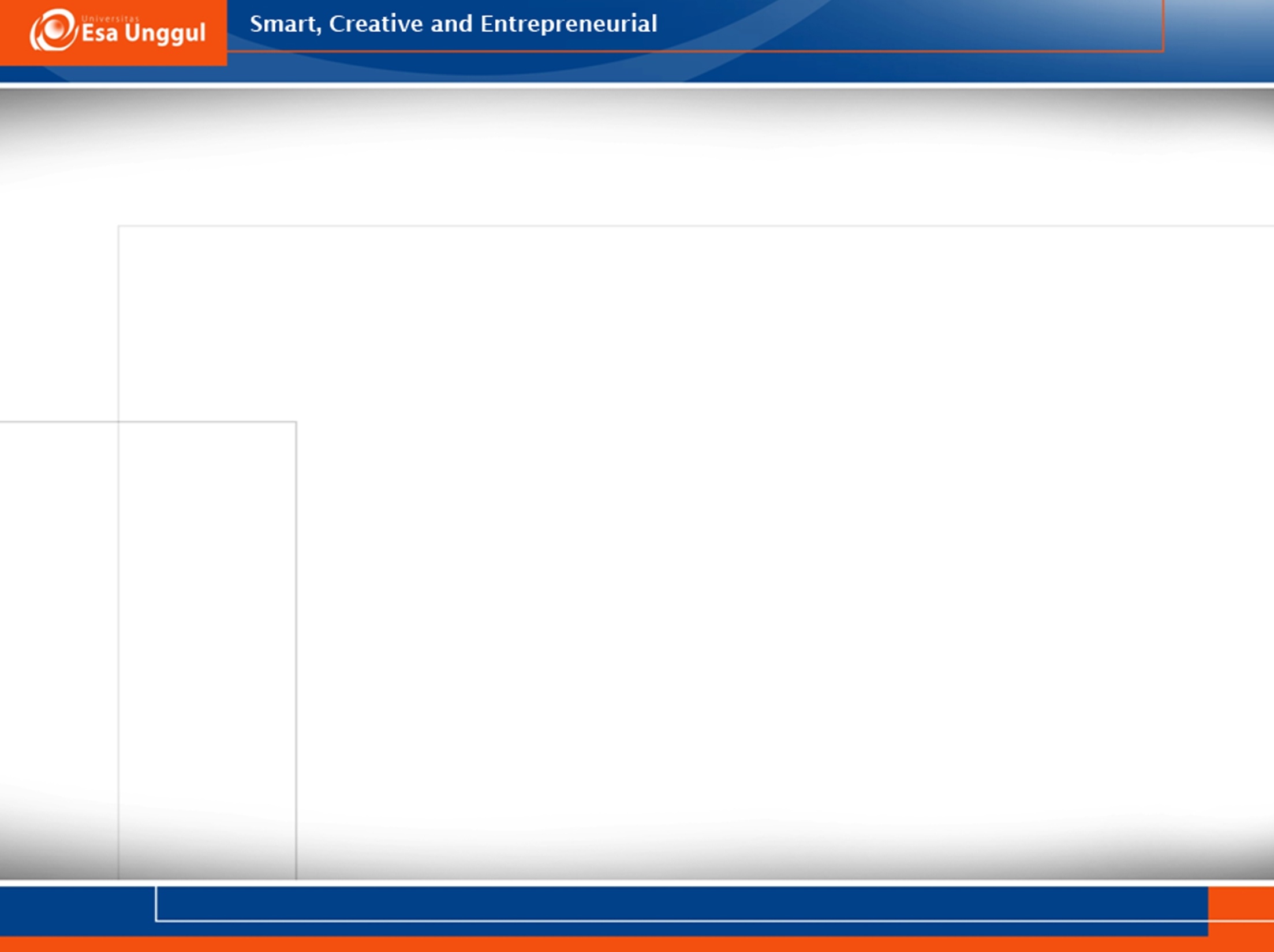 The Idea of & Origin of System Engineering
The relation of modern systems engineering to its origins  three basic factors:

Advancing Technology, which provide opportunities for increasing system capabilities, but introduces development risks that require systems engineering management     world of automation.
       Technology advances in human – system interfaces, robotics, & software make this particular area one of the  
        fastest growing technologies affecting system design.

Competition     require seeking superior (& more advanced) system solutions through the use of system – 
                                       level trade - offs among alternative approaches.

Specialization  requires the partitioning of the system into building blocks  specific product types 
                                        can be a) (designed & built) by specialists and 
                                                     b) strict management of their (interfaces & interactions).
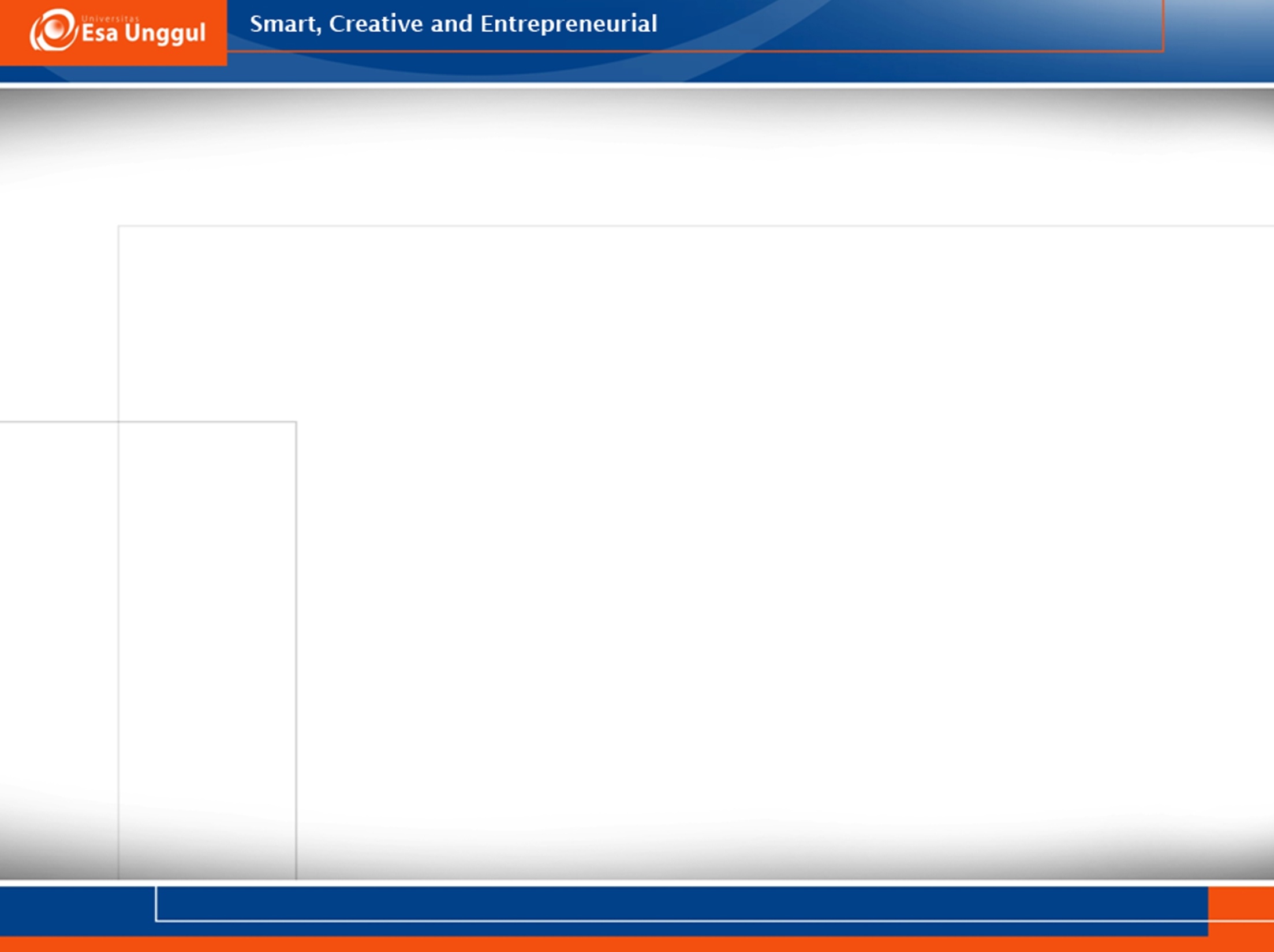 System Engineering (SE) & Project Management (PM)
The engineering of a new complex system usually begins with an exploratory stage (in which a new system concept) is evolved to (meet a recognized need or to exploit a technological opportunity).  

When the decision is made to engineer the (new concept into an operational system) 
    the resulting effort is inherently a major enterprise   typically requires (many people with  
    diverse skills) to devote years of effort to bring the system (from concept to operational use  Project).

SE is part of PM —concerned in (engineering effort: setting its objectives, guiding its execution, evaluating its results, and prescribing necessary corrective actions to keep it on course). 
The management of the planning and control aspects of the project fiscal, contractual, and customer relations is supported by systems engineering but is usually not considered to be part of the systems engineering function.
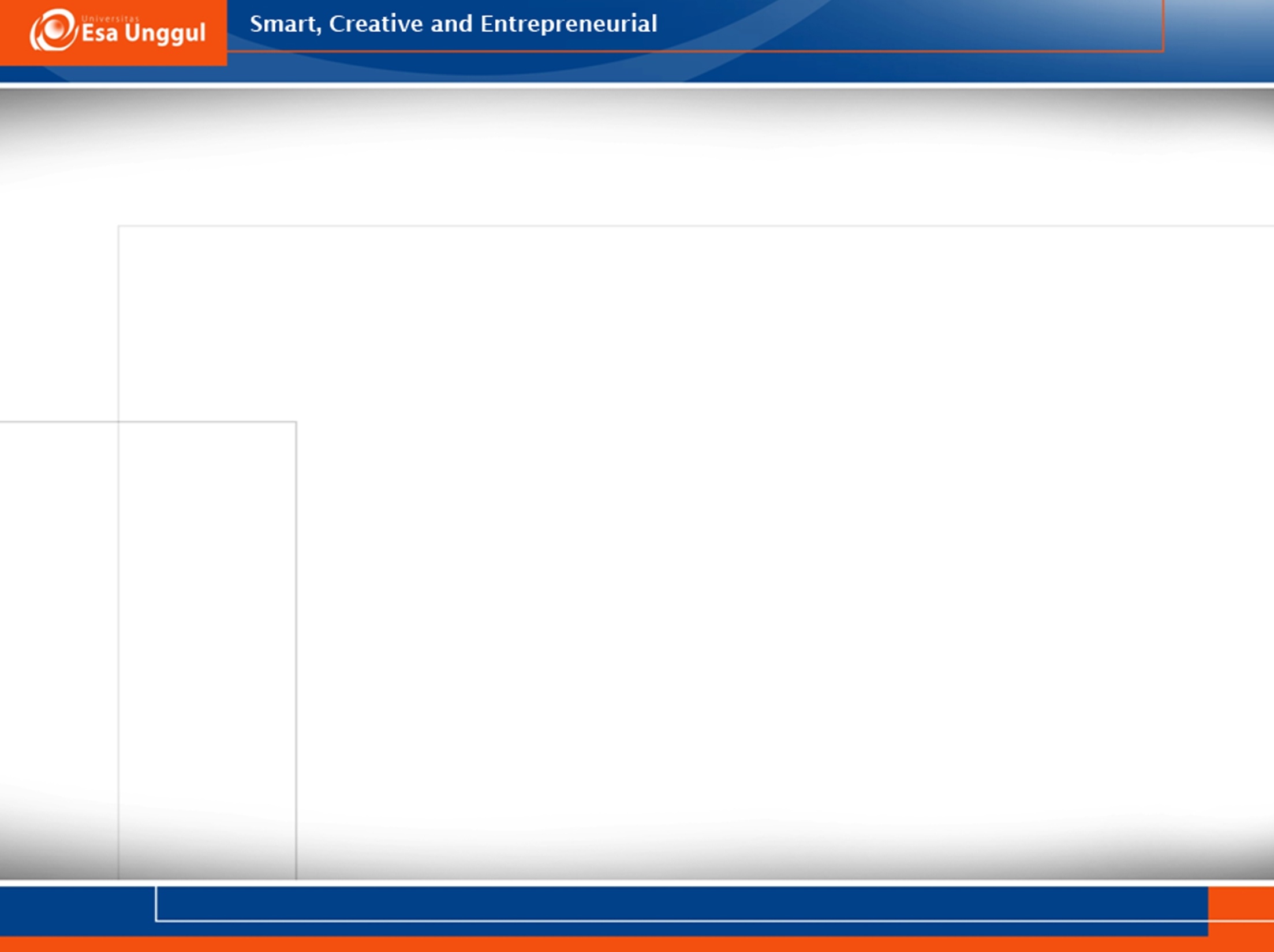 Advancing Technology  Risks
Advances in technology have not only affected the nature of products, but have also 
     fundamentally changed the way they are (engineered, produced, & operated).
Engineering applies known principles to practical ends 
Innovation: produces new (materials, devices, & process)    whose characteristics are not yet fully measured or understood. 
Engineering of new systems: increases the risk of encountering unexpected properties & effects   
      might impact (system performance & might require costly changes & program delays.
Failure to apply the latest technology to system development also carries risks. 
These are the risks of producing an inferior system (one that could become prematurely obsolete). 
If a competitor succeeds in overcoming such problems as may be encountered in using advanced technology  
    the competing approach is likely to be superior. 
The successful entrepreneurial organization will thus assume carefully selected technological risks and surmount them by skillful design, systems engineering, and program management.
”Risk management: process of dealing with calculated risks through a process of analysis, development, test, & engineering oversight.
The systems engineering approach to the early application of new technology is embodied in the practice of “ risk management.
Systems engineering is central to the decision of how to achieve the best balance of risks, that is, which system elements should best take advantage of new technology and which should be based on proven components, and how the risks incurred should be reduced by development and testing.
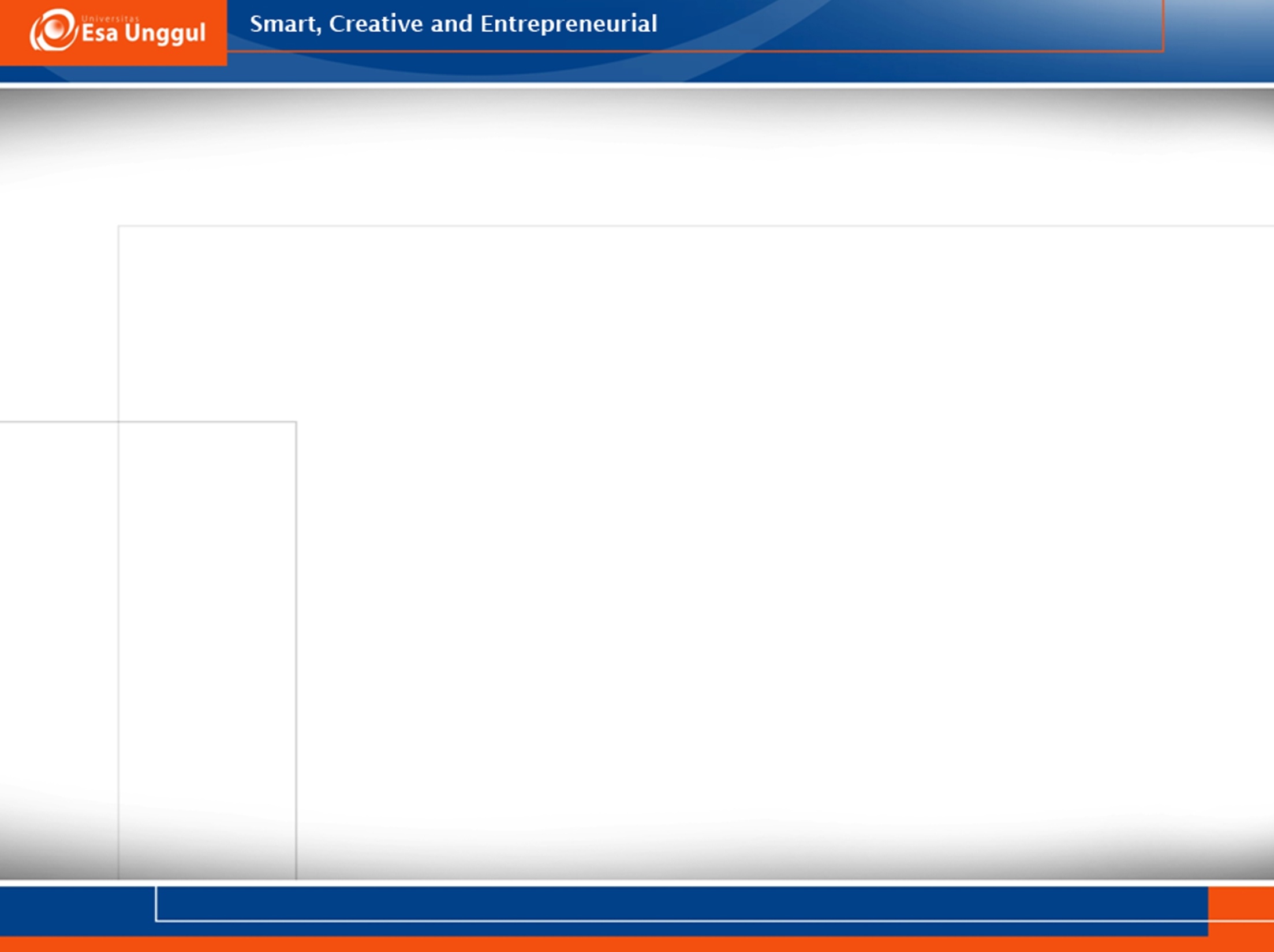 Competition: Trade - offs
Competitive pressures on the system development process occur at several different levels: 
1. In defense systems:  increasing (military capabilities of potential adversaries)  decrease (effectiveness of systems designed    
     to defeat them)  force a development program to redress the military balance with (more capable / major upgrade system).

2. Use of competitive contracting for the development of new system capabilities:    Initial engineering of a new system  
     each contractor seeks to devise (the most cost-effective program to provide a superior product).
In developing a commercial product: Always other companies that compete in the same market    Objective:  (develop a new market or to obtain an increased market share) by producing a superior product ahead of the competition  will maintain a lead for a number of years.
The competition among the essential characteristics of the system is always a major consideration in its development:  
There is always competition between (performance, cost, and schedule) and it is impossible to optimize all three at once. 
Many programs have failed by striving to achieve levels of performance that proved unaffordable  Similarly, the various performance parameters of a vehicle (speed and range) are not independent of one another; the efficiency of most vehicles, and hence their operating range, decreases at higher speeds.
“ trade – off analysis ” forms one of the basic practices of systems engineering.
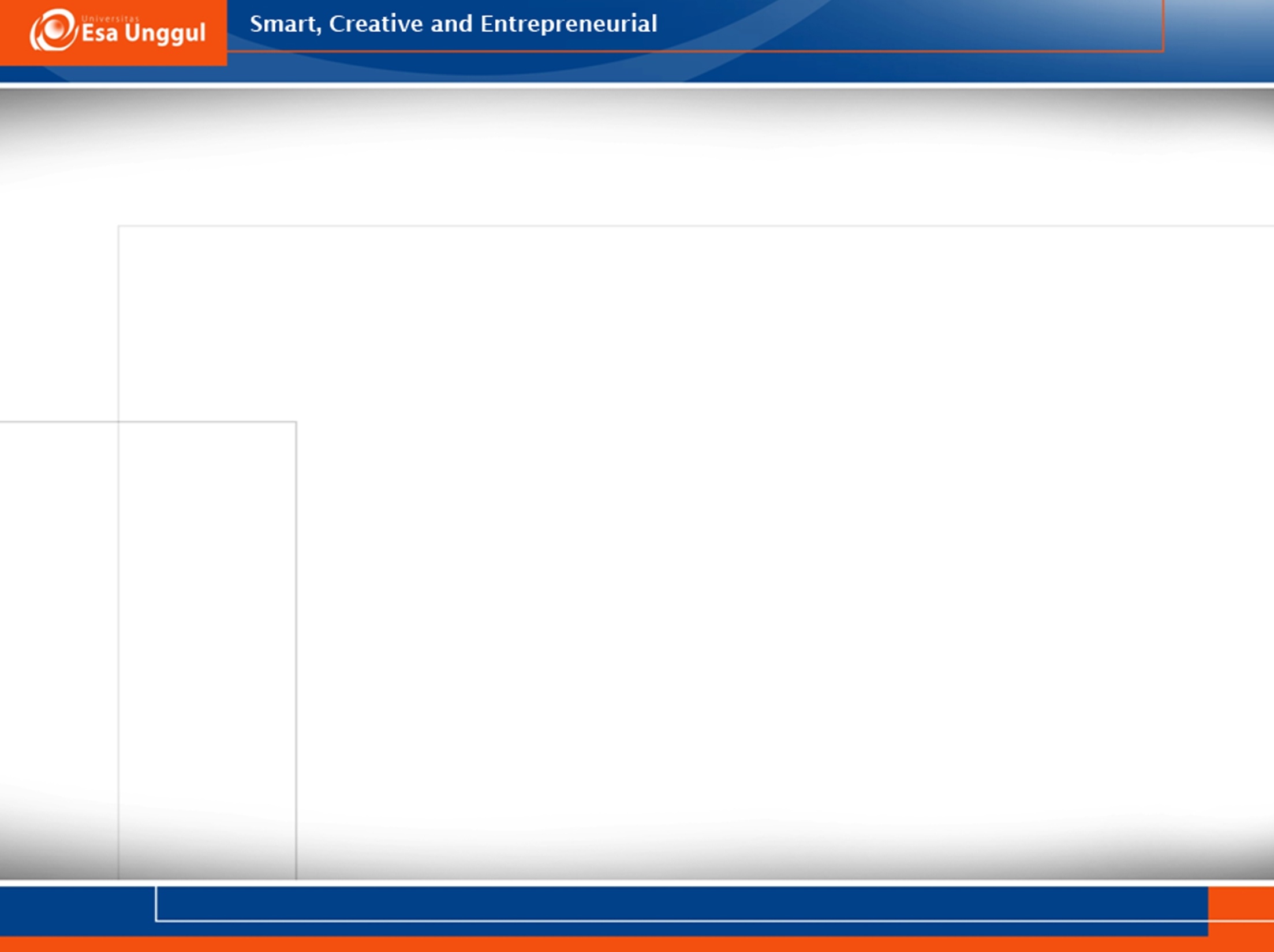 Specialization: Interfaces
A complex system: performs “n different functions”.  Each major function (as an individual entity) = separate component (being specified, developed, built, and tested).    specializing particular types of products ~ highest quality at lowest cost.
Each engineering specialty has developed a set of specialized tools and facilities to aid in the design and manufacture of its associated products. 
Large & small companies have organized around one or several engineering groups to develop & manufacture devices to meet the needs of the commercial market or of the system – oriented industry. 

Development of interchangeable parts and automated assembly has been one of the triumphs of the U.S. industry.
The convenience of subdividing complex systems into individual building blocks has a price: that of integrating these disparate parts into an efficient, smoothly operating system. 

Integration means that each building block fits perfectly with its neighbors and with the external environment with which it comes into contact. The “ fit ” must be not only physical but also functional; that is, its design will both affect the design characteristics and behavior of other elements, and will be affected by them, to produce the exact response that the overall system is required to make to inputs from its environment. 
Physical fit is accomplished at intercomponent boundaries called interfaces    The functional relationships are called interactions .
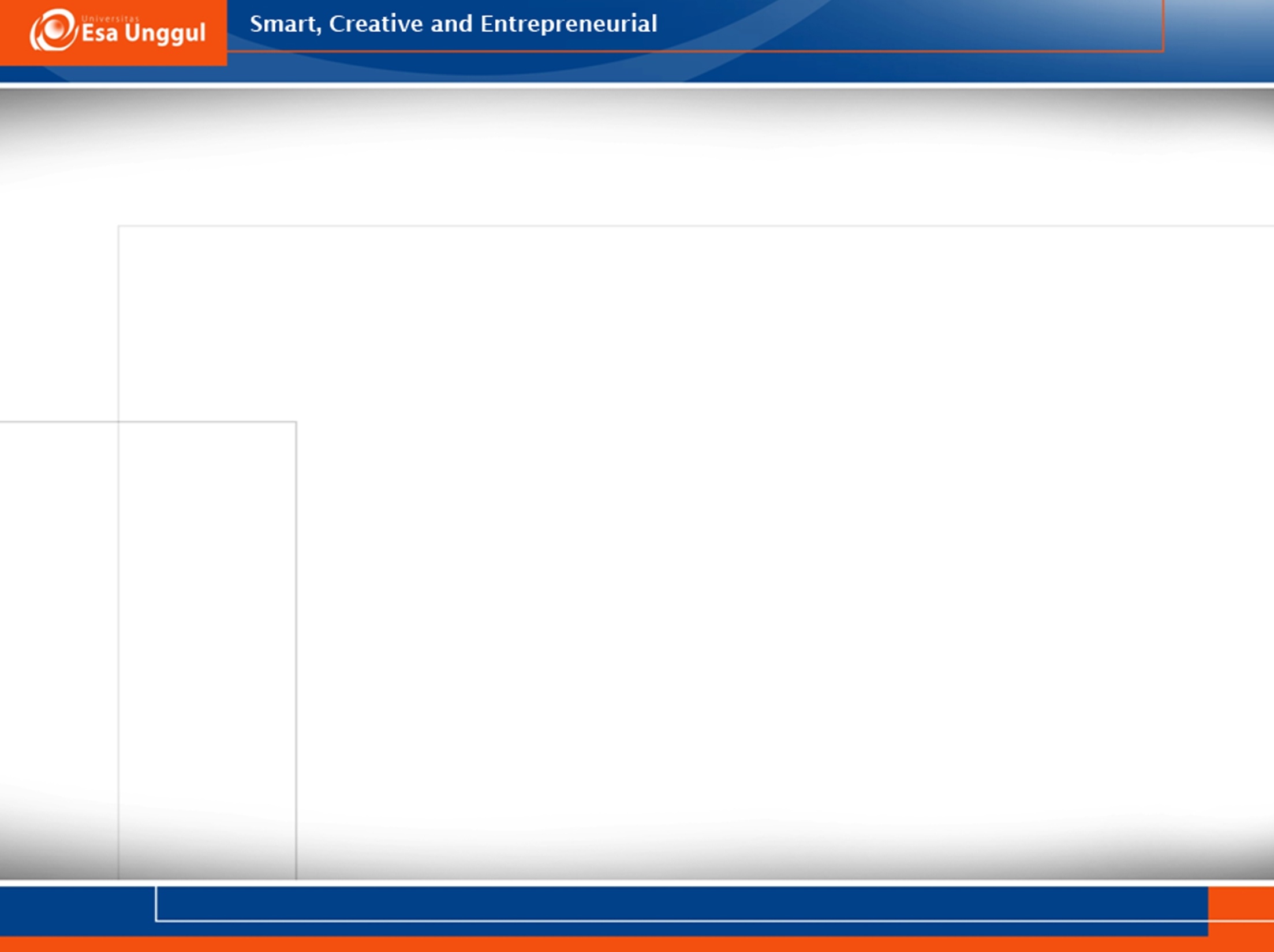 EXAMPLES OF SYSTEMS REQUIRING SYSTEMS ENGINEERING
System (Generic definition): set of interrelated components working together (integrated whole) to achieve common objective  HOME APPLIANCE: 
1). washing machine consists of (a main clothes tub, an electric motor, an agitator, a pump, a timer, an inner spinning tub, and 
      various valves, sensors, and controls)    performs a sequence of timed (operations & auxiliary functions)     
                          							  based on a schedule and operation mode set by the operator. 
2). (A refrigerator, microwave oven, dishwasher, vacuum cleaner, & radio) all perform a number of useful systematic operations
3). These appliances involve only one or two engineering disciplines, and their design is based on well - established technology. 

Thus, they fail the criterion of being complex , and we would not consider the development of a new washer or refrigerator to involve much systems engineering as we understand the term, although it would certainly require a high order of reliability and cost engineering. Of course, home appliances increasingly include clever automatic devices that use newly available microchips, but these are usually self - contained add - ons and are not necessary to the MAIN FUNCTION of the appliance.
System /Inputs /Process /Outputs
Weather satellite /Images /• Data storage • Transmission /Encoded images
Terminal air traffic control system/Aircraft beacon responses/• Identification• Tracking• Identity/• Air tracks• Communications
Track location system /Cargo routing requests/• Map tracing• Communication/• Routing information• Delivered cargo
Airline reservation system/Travel requests /Data management /• Reservations• Tickets
Clinical information system/ • Patient ID• Test records• Diagnosis/ Information management/ • Patient status• History•Treatment
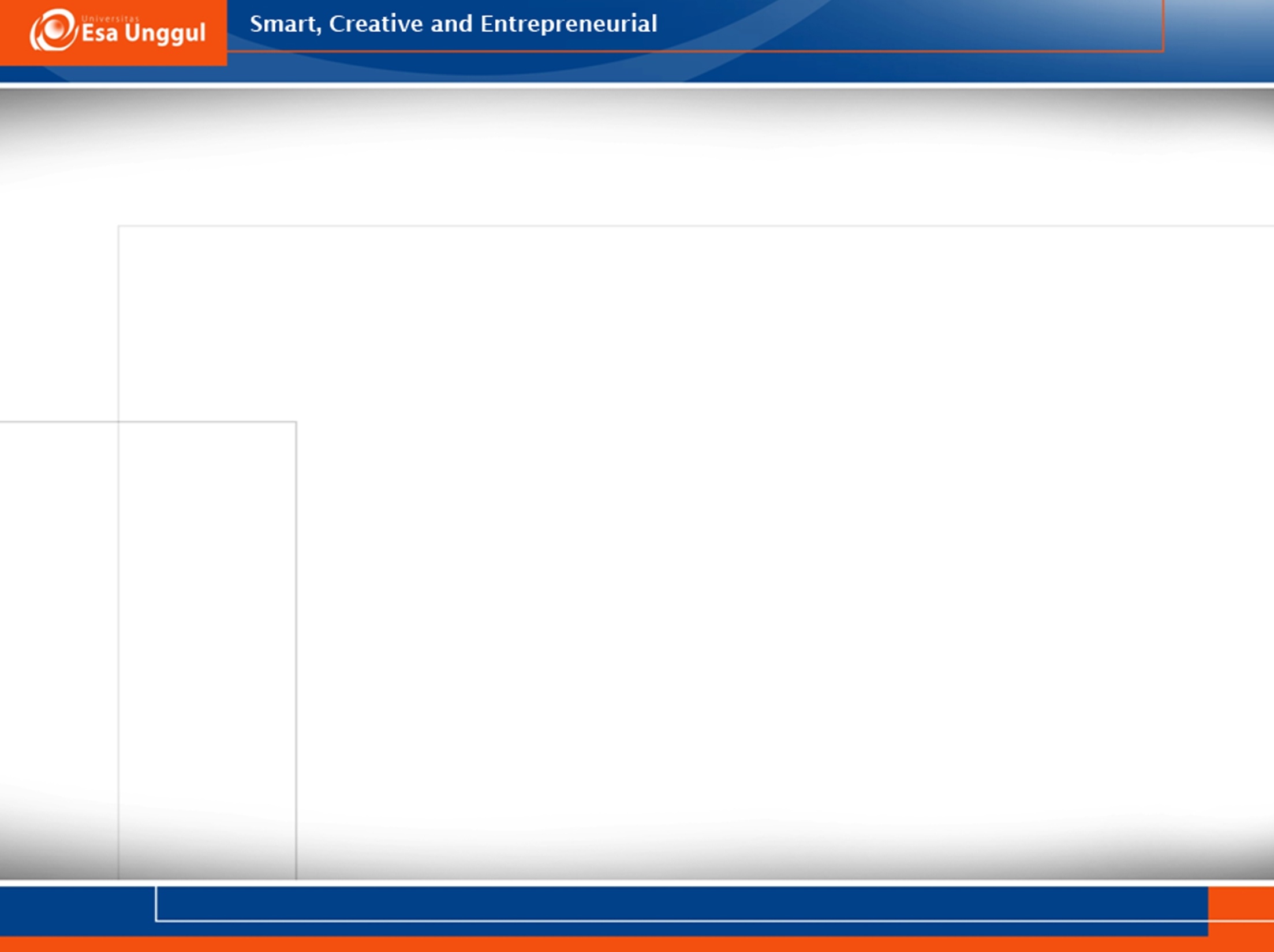 A Modern Automobile
Example: A more simple and familiar system, which still meets the criteria for an engineered system, is a fully equipped passenger automobile. It can be considered as a lower limit to more complex vehicular systems. It is made up of a large number of diverse components requiring the combination of several different disciplines. To operate properly, the components must work together accurately and efficiently. Whereas the operating principles of automobiles are well established, modern autos must be designed to operate efficiently while at the same time maintaining very close control of engine emissions, which requires sophisticated sensors and computer - controlled mechanisms for injecting fuel and air. Antilock brakes are another example of a finely tuned automatic automobile subsystem. Advanced materials and computer technology are used to an increasing degree in passenger protection, cruise control, automated navigation and autonomous driving and parking. The stringent requirements on cost, reliability, performance, comfort, safety, and a dozen other parameters present a number of substantive systems engineering problems. Accordingly, an automobile meets the definition established earlier for a system requiring the application of systems engineering, and hence can serve as a useful example.
An automobile is also an example of a large class of systems that require active interaction (control) by a human operator. To some degree, all systems require such interaction, but in this case, continuous control is required. In a very real sense, the
operator (driver) functions as an integral part of the overall automobile system, serving as the steering feedback element that detects and corrects deviations of the car ’ s path on the road. The design must therefore address as a critical constraint the inherent sensing and reaction capabilities of the operator, in addition to a range of associated human – machine interfaces such as the design and placement of controls and displays, seat position, and so on. Also, while the passengers may not function as integral elements of the auto steering system, their associated interfaces (e.g., weight, seating and viewing comfort, and safety) must be carefully addressed as part of the design process. Nevertheless, since automobiles are developed and delivered without the human element, for purposes of systems engineering, they may be addressed as systems in their own right.
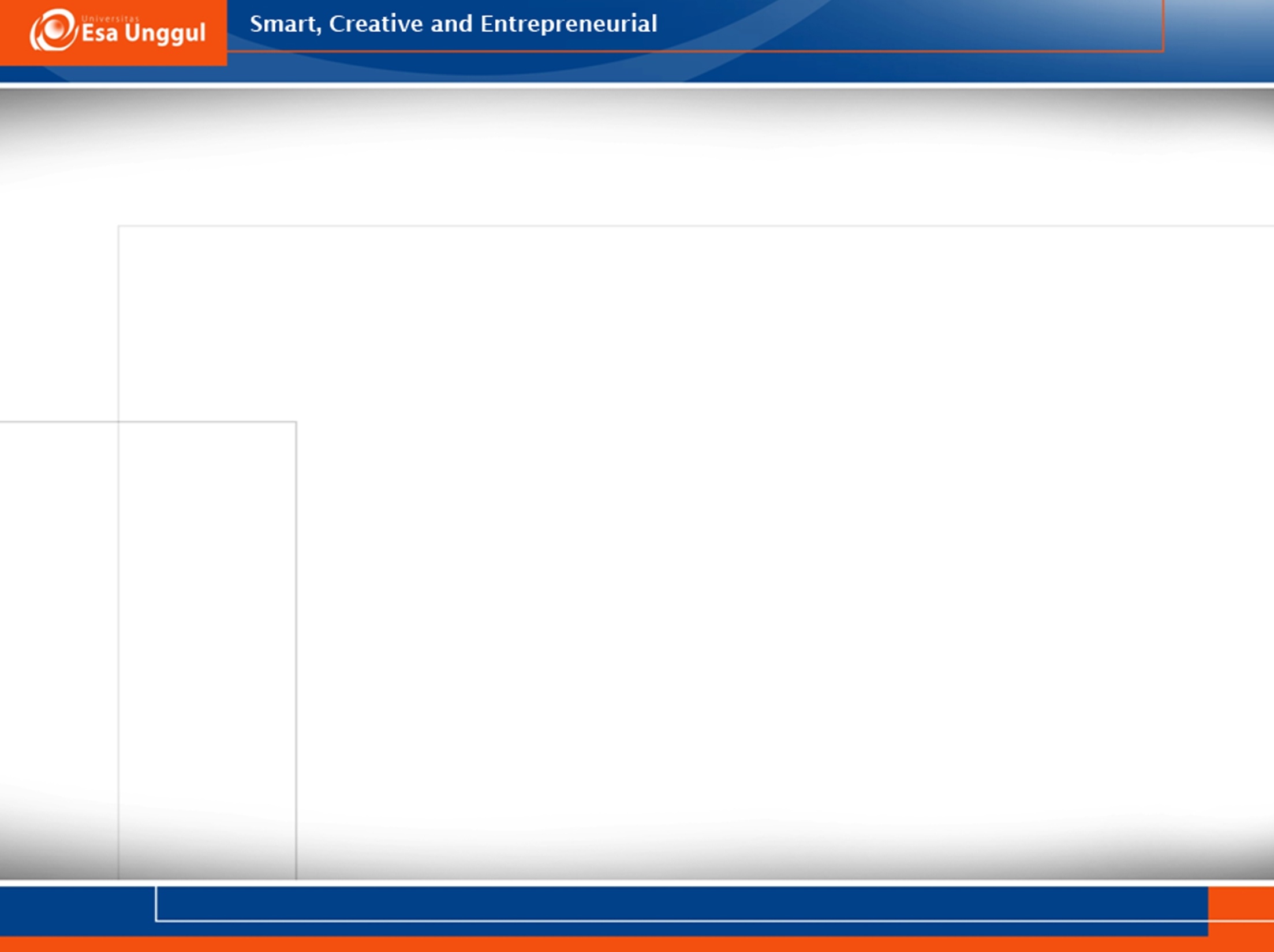 SYSTEMS ENGINEERING AS A PROFESSION
Primary recognition has come (in companies specializing in the development of large systems) :
established departments of systems engineering & have classified those engaging in the process as systems engineers. 
(In addition), global challenges in health care, communications, environment, and many other complex areas require engineering systems methods to develop viable solutions.

To date, the slowness of recognition of systems engineering as a career is the fact that it does not correspond to the traditional academic engineering disciplines. Engineering disciplines are built on quantitative relationships, obeying established physical laws, and measured properties of materials, energy, or information. Systems engineering, on the other hand, deals mainly with problems for which there is incomplete knowledge, whose variables do not obey known equations, and where a balance
must be made among conflicting objectives involving incommensurate attributes. The absence of a quantitative knowledge base previously inhibited the establishment of systems engineering as a unique discipline. Despite those obstacles, the recognized need for systems engineering in industry and government has spurred the establishment of a number of academic programs
offering master ’ s degrees and doctoral degrees in systems engineering. An increasing number of universities are offering undergraduate degrees in systems engineering as well.
The recognition of systems engineering as a profession has led to the formation of a professional society, the International Council on Systems Engineering (INCOSE), one of whose primary objectives is the promotion of systems engineering, and the
recognition of systems engineering as a professional career.
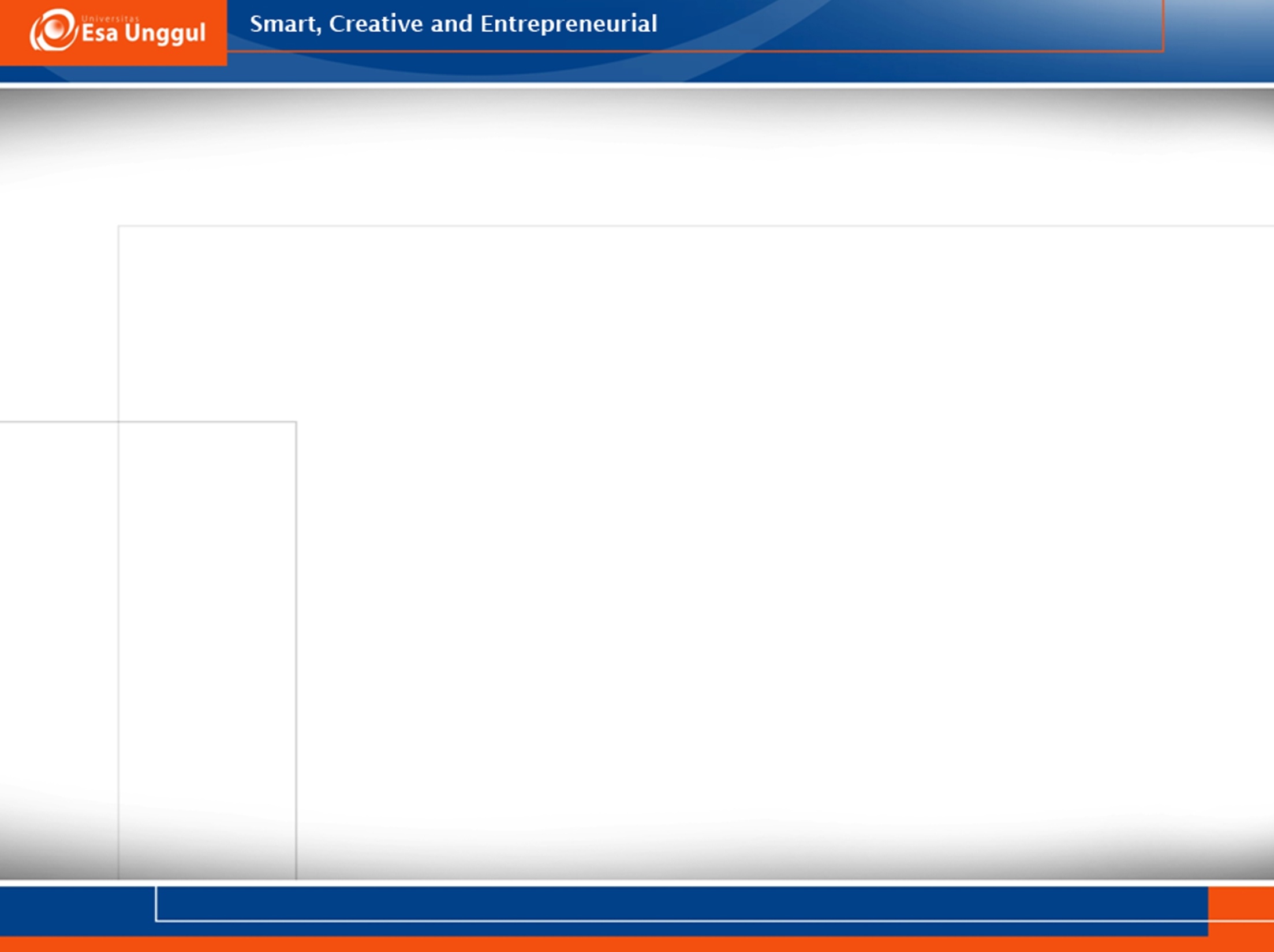 SYSTEMS ENGINEERING AS A PROFESSION
Career Choices; Orientation of Technical Professionals; The Challenge of Systems Engineering;  
What Then Is the Attraction of Systems Engineering?;.
Attributes and Motivations of Systems Engineers:
In order to identify candidates for systems engineering careers, it is useful to examine the characteristics that may be useful to distinguish people with a talent for systems engineering from those who are not likely to be interested or successful in that discipline. Those likely to become talented systems engineers would be expected to have done well in mathematics and science in college.

A systems engineer will be required to work in a multidisciplinary environment and to grasp the essentials of related disciplines. It is here that an aptitude for science and engineering helps a great deal because it makes it much easier and less threatening for individuals to learn the essentials of new disciplines. It is not so much that they require in depth knowledge of higher mathematics, but rather, those who have a limited mathematical background tend to lack confidence in their ability to grasp subjects that inherently contain mathematical concepts.
A systems engineer should have a creative bent and must like to solve practical problems. An interest in the job should be greater than an interest in career advancement. Systems engineering is more of a challenge than a quick way to the top. 

The following characteristics are commonly found in successful systems engineers. They
1. enjoy learning new things and solving problems,
2. like challenges,
3. are skeptical of unproven assertions,
4. are open - minded to new ideas,
5. have a solid background in science and engineering,
6. have demonstrated technical achievement in a specialty area,
7. are knowledgeable in several engineering areas,
8. pick up new ideas and information quickly, and
9. Have a good interpersonal and communication skills.
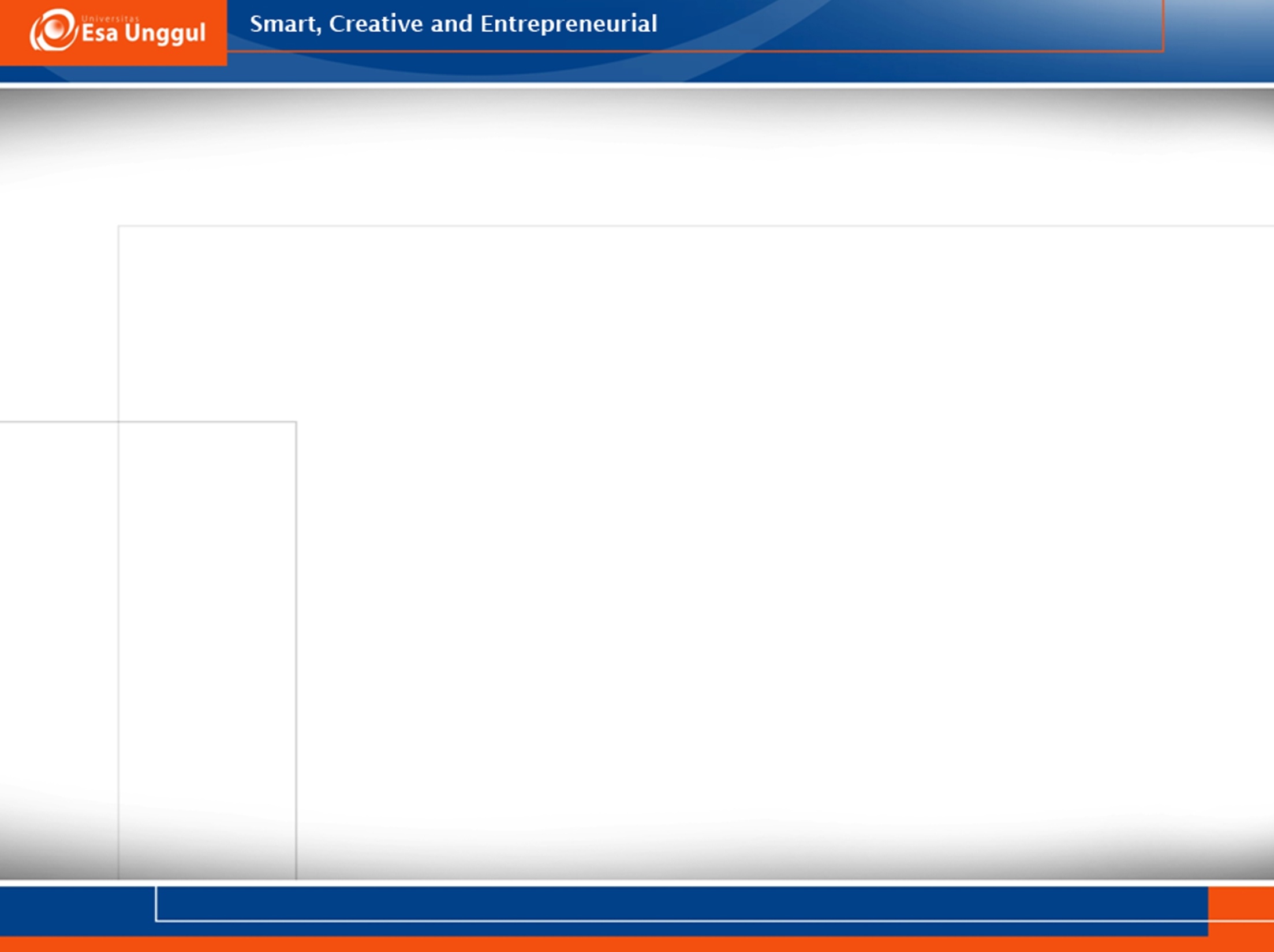 System Engineer Carrier Development Model
The Power of System Engineering
The Power of Multidisciplinary Knowledge
The Power of Approximate Calculation
The Power of Skeptical Positive Thinking
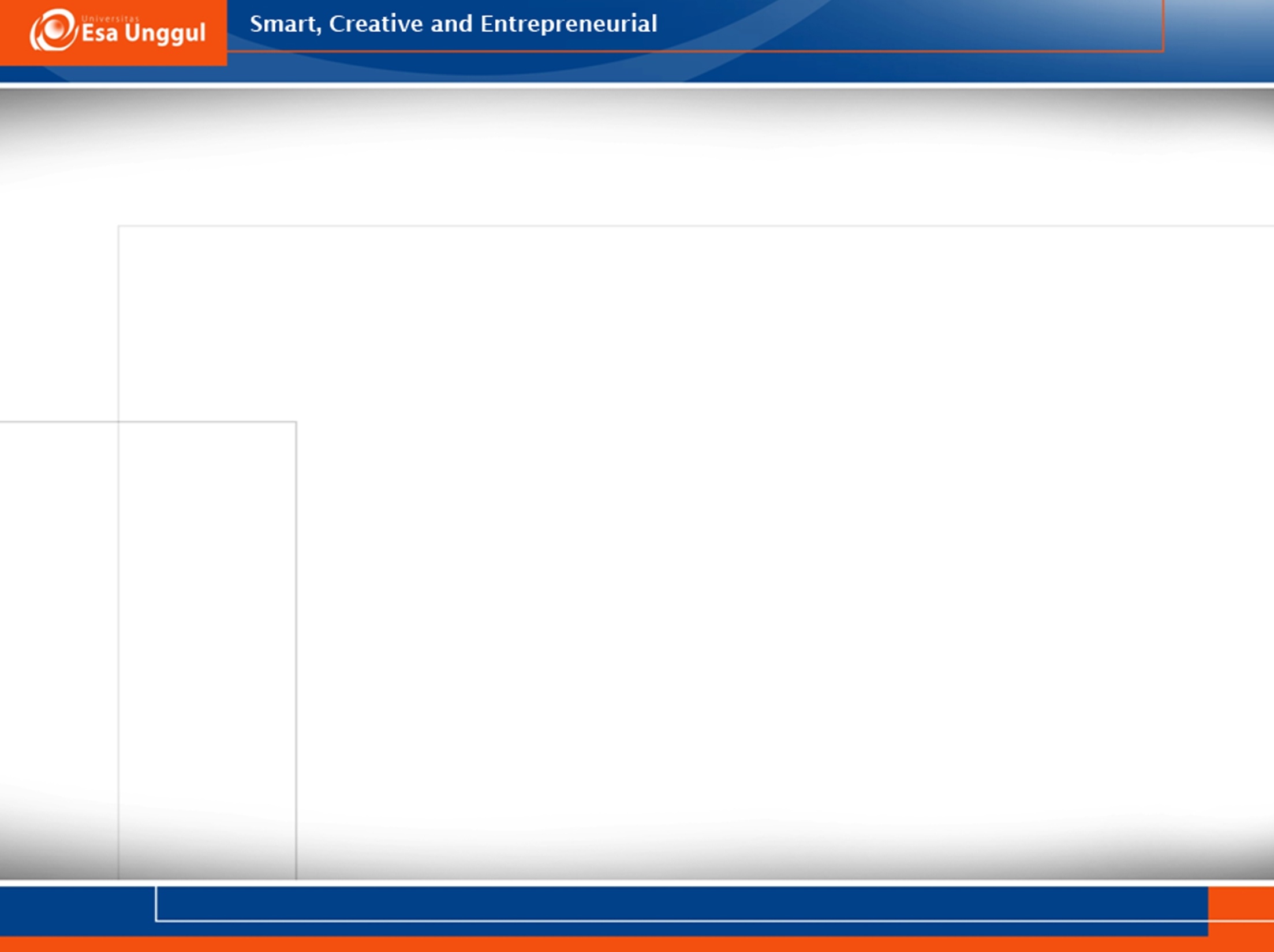 Indicator
Describe what is first view of SE

Describe what is the profession of SE
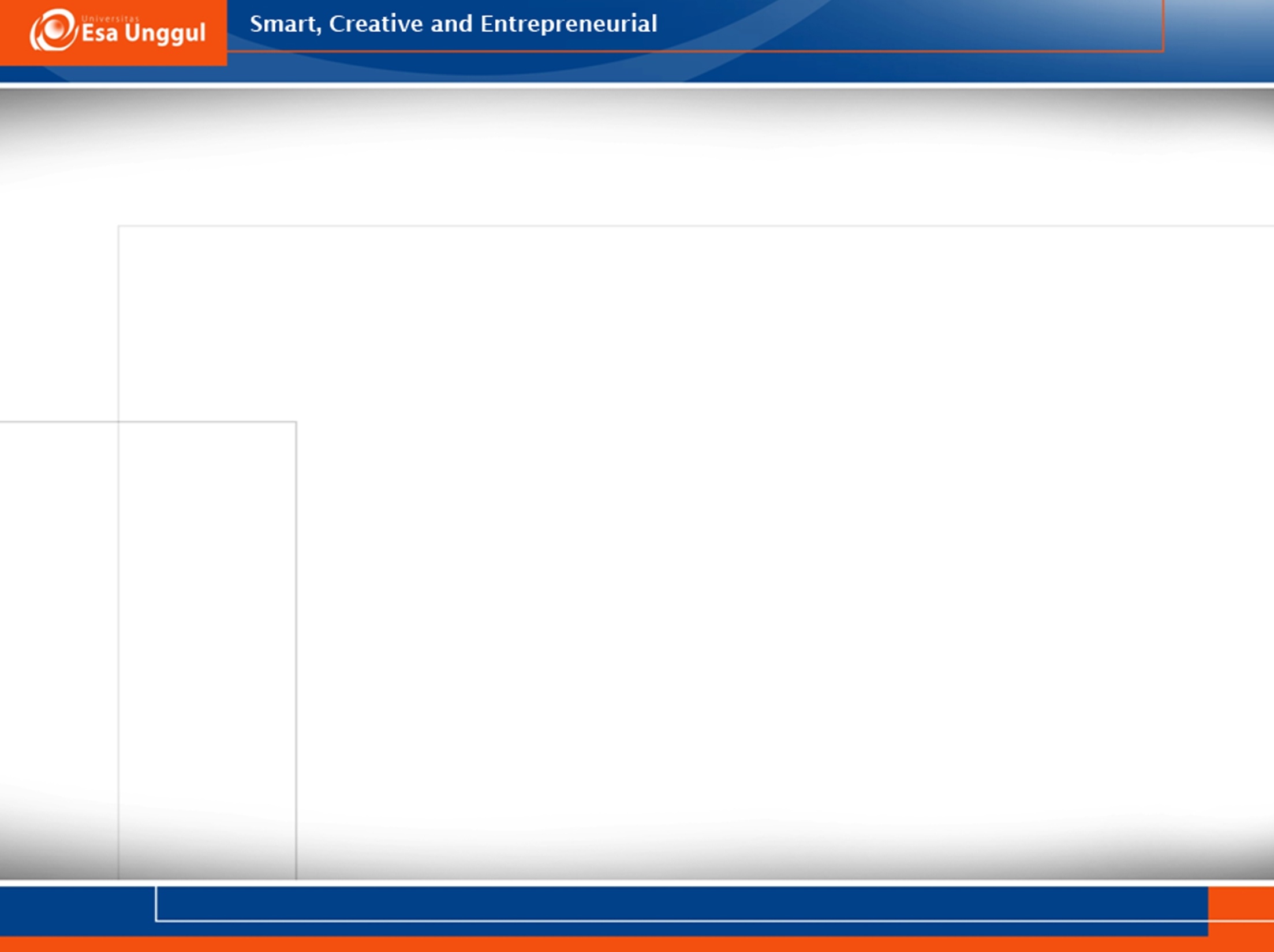 TERIMA KASIH